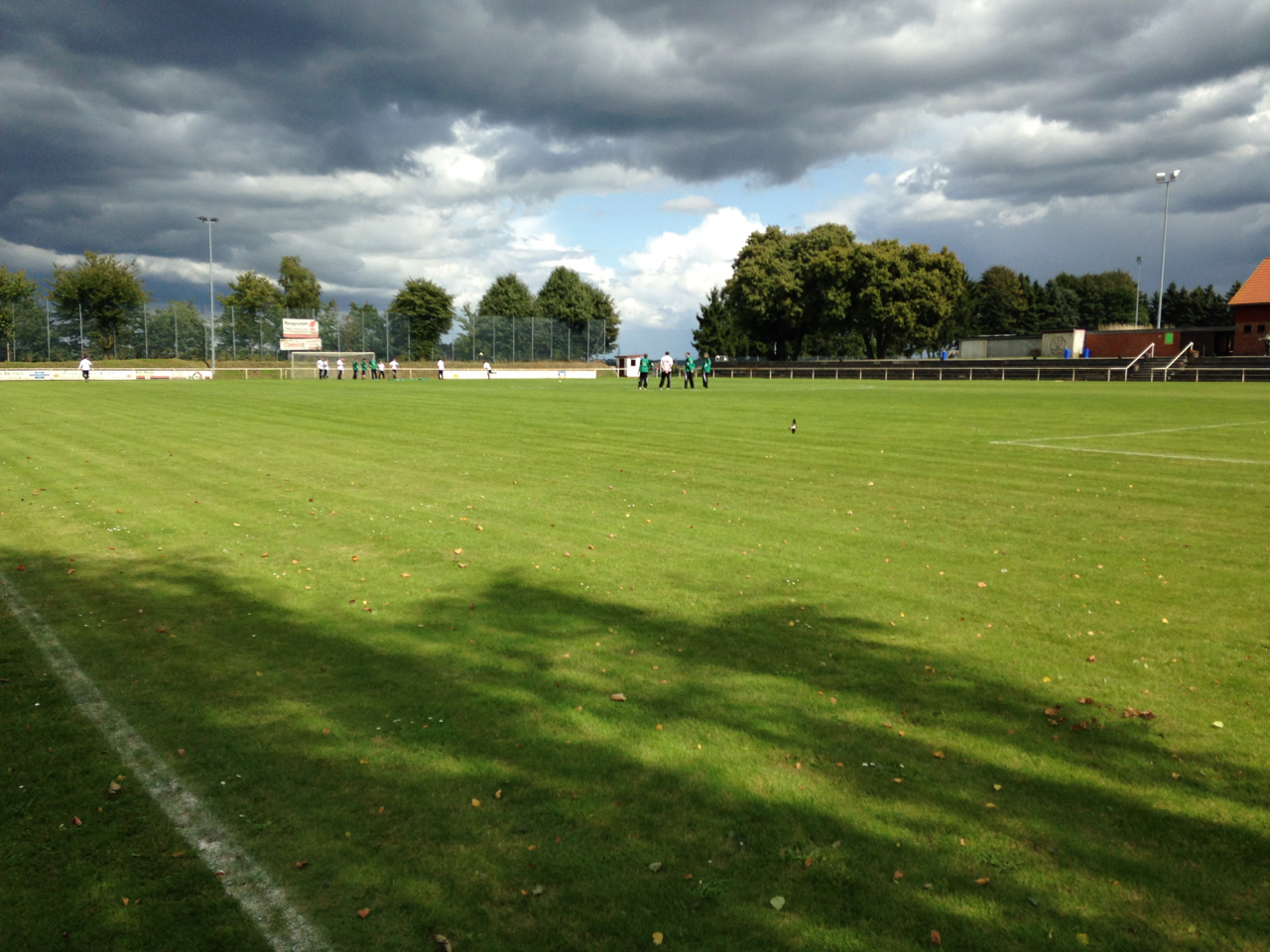 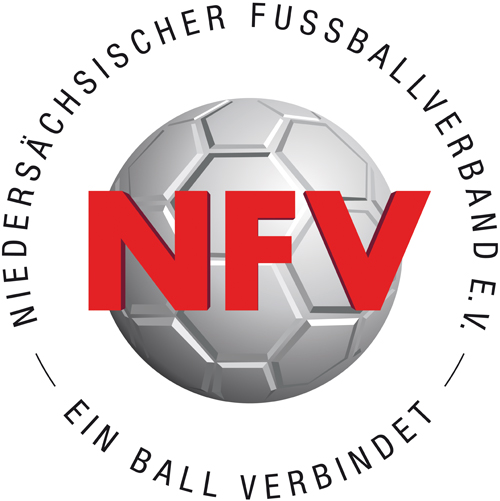 Entscheiden auf dem Fußballplatz
Angewandte Psychologie für Schiedsrichter:innen

Marvin Grabowski, NFV-Kreis Harburg
1
Über Mich
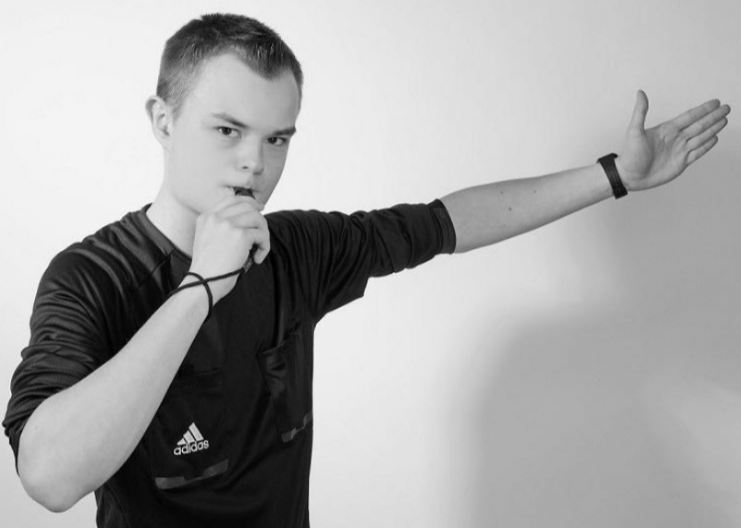 Schiedsrichter seit 2009 (VfL Maschen)
Psychologe (M.Sc.)
Doktorand an der Universität Hamburg
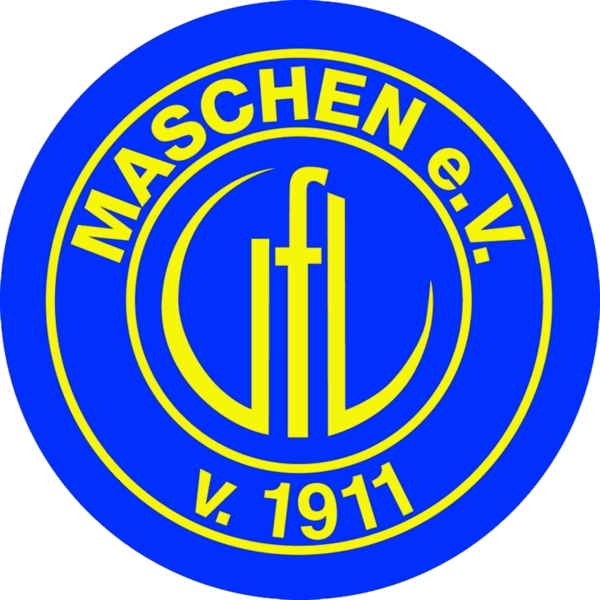 12.03.24
Angewandte Psychologie für SchiedsrichterInnen
2
Mein Plan. für Heute.
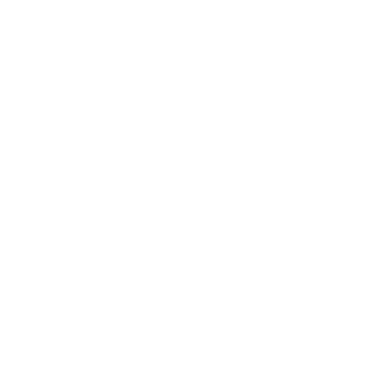 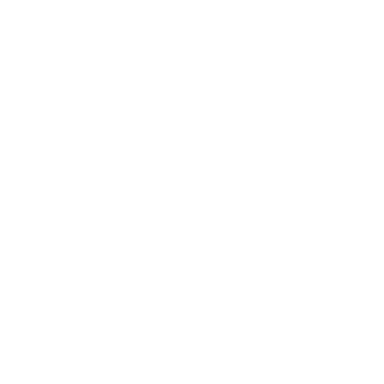 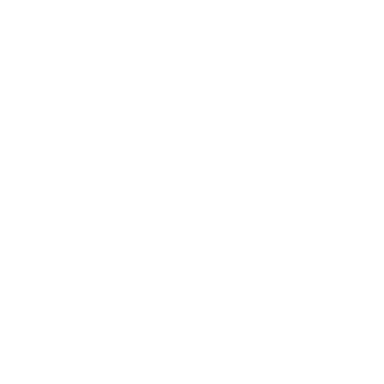 Impulse geben!
Orientierung 
geben!
Für zukünftige Spielleitungen sensibilisieren!
ABlauf
Entscheidungen: Psychologie auf dem Fußballplatz

Konflikte aus psychologischer Sicht 

Ausblick: Wie gehen wir als SR mit Konflikten um?
12.03.24
Angewandte Psychologie für SchiedsrichterInnen
4
1. Entscheidungen: Psychologie auf dem Fußballplatz
Was habe ich Heute Vor
Wie viel Informationen nehmen wir bewusst wahr? Schätzt den Anteil!
12.03.24
Angewandte Psychologie für SchiedsrichterInnen
6
Was habe ich Heute Vor
< 1/250.000 der Informationen aus der Umwelt

 können Menschen bewusst verarbeiten.

Bei 11 Millionen Sinneseindrücken 
pro Sekunde
12.03.24
Angewandte Psychologie für SchiedsrichterInnen
7
Beispiel aus der Psychologie
Welche Farbe hat der Text? Bitte laut nennen!
Apfel 			Banane	 		Tomate
12.03.24
Angewandte Psychologie für SchiedsrichterInnen
8
Beispiel aus der Psychologie
Welche Farbe hat der Text? Bitte laut nennen!
blau			lila	 		grün
12.03.24
Angewandte Psychologie für SchiedsrichterInnen
9
Beispiel aus der Psychologie
Welche Farbe hat der Text? Bitte laut nennen!
rot			grün		gelb
12.03.24
Angewandte Psychologie für SchiedsrichterInnen
10
Beispiel aus der Psychologie
Welche Farbe hat der Text? Bitte laut nennen!
Stroop-Effekt (Stroop, 1935): Trainierte Handlungen laufen nahezu automatisch ab; ungewohnte Handlungen erfordern größere Aufmerksamkeit
Mentale Verarbeitungskonflikte

Trainierte Handlungen auf dem Fußballplatz fallen uns leichter!
12.03.24
Angewandte Psychologie für SchiedsrichterInnen
11
Zwei Entscheidungswege im kopf
Langsames Denken
„Kopfentscheidung“
Schnelles Denken
„Bauchentscheidung“
intuitiv
schnell
leicht
automatisiert
rigide

Notwendig für schnelles Handeln in Einzelsituationen
reflektiert
langsam
anstrengend
kontrolliert
flexibel

Notwendig für die Spielkontrolle und Ausnahmesituationen
12.03.24
Angewandte Psychologie für SchiedsrichterInnen
12
Das linsenmodell der Entscheidung
Ballbewegung
Geschwindigkeit
Bewegungs-
ablauf
Urteil des
Schiedsrichter*in
Tatsächliches Foulspiel
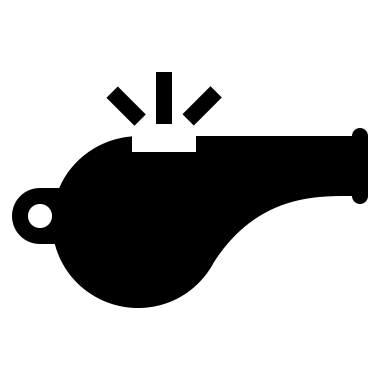 Spieler-geschrei
Schweizer, G., Plessner, H., Kahlert, D., & Brand, R. (2011). A video-based training method for improving soccer referees’ intuitive decision-making skills. Journal of Applied Sport Psychology, 23(4), 429-442.
Zuschauer-geschrei
12.03.24
Angewandte Psychologie für SchiedsrichterInnen
13
Das linsenmodell der Entscheidung
“Es geht nicht nur um richtige Einzelentscheidungen, sondern um Akzeptanz aller Entscheidungen.”
12.03.24
Angewandte Psychologie für SchiedsrichterInnen
14
Was habe ich Heute Vor
Frage: Welche Entscheidungen (zeitlich gesehen) sind besonders relevant für uns als Schiedsrichter:in?
12.03.24
Angewandte Psychologie für SchiedsrichterInnen
15
Primacy & Recency Effekt (Asch, 1946)
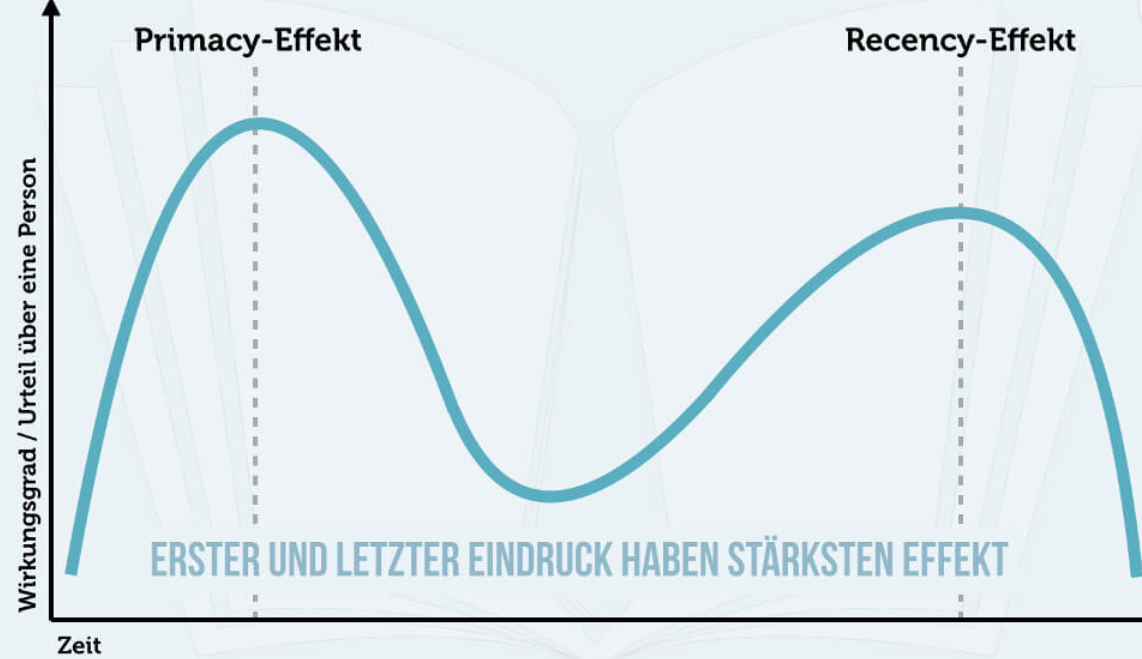 Der Primacy-Effekt:  Der erste Eindruck beeinflusst alle folgenden Informationen
Der Recency-Effekt:  Der letzte Eindruck bleibt im Vergleich zu früheren Informationen besonders in Erinnerung
12.03.24
Angewandte Psychologie für SchiedsrichterInnen
16
2. Konflikte aus psychologischer Sicht
Was ist ein Konflikt
Interaktion zwischen zwei Parteien (z. B. Teams, Spieler, Spieler und Offizielle, Zuschauende, SR, SRA)
Unvereinbarkeit(z. B. Sieg vs. Niederlage, erlaubtes vs. Verbotenes Spiel) 
Mindestens eine Partei erlebt eine Beeinträchtigung(z. B. Härte des Gegners, Linie des SR)

Glasl, 2020
12.03.24
Angewandte Psychologie für SchiedsrichterInnen
18
Was habe ich Heute Vor
Austausch mit dem Sitznachbar:in:
	Was war dein letzter Konflikt auf dem Platz, den 	du als SR erlebt hast? Beschreibt die Situation und 
	wie ihr sie gelöst habt! 

		5‘ Austausch
12.03.24
Angewandte Psychologie für SchiedsrichterInnen
19
3. Wie gehen wir als SR mit Konflikten um?
Was habe ich Heute Vor
TAKE HOME MASSAGE
Es reicht, wenn eine Person 
sich beeinträchtigt fühlt. 
Dann beginnt der Konflikt.
Mit all seinen Dynamiken.
12.03.24
Angewandte Psychologie für SchiedsrichterInnen
21
Konflikt. ESKALATION.
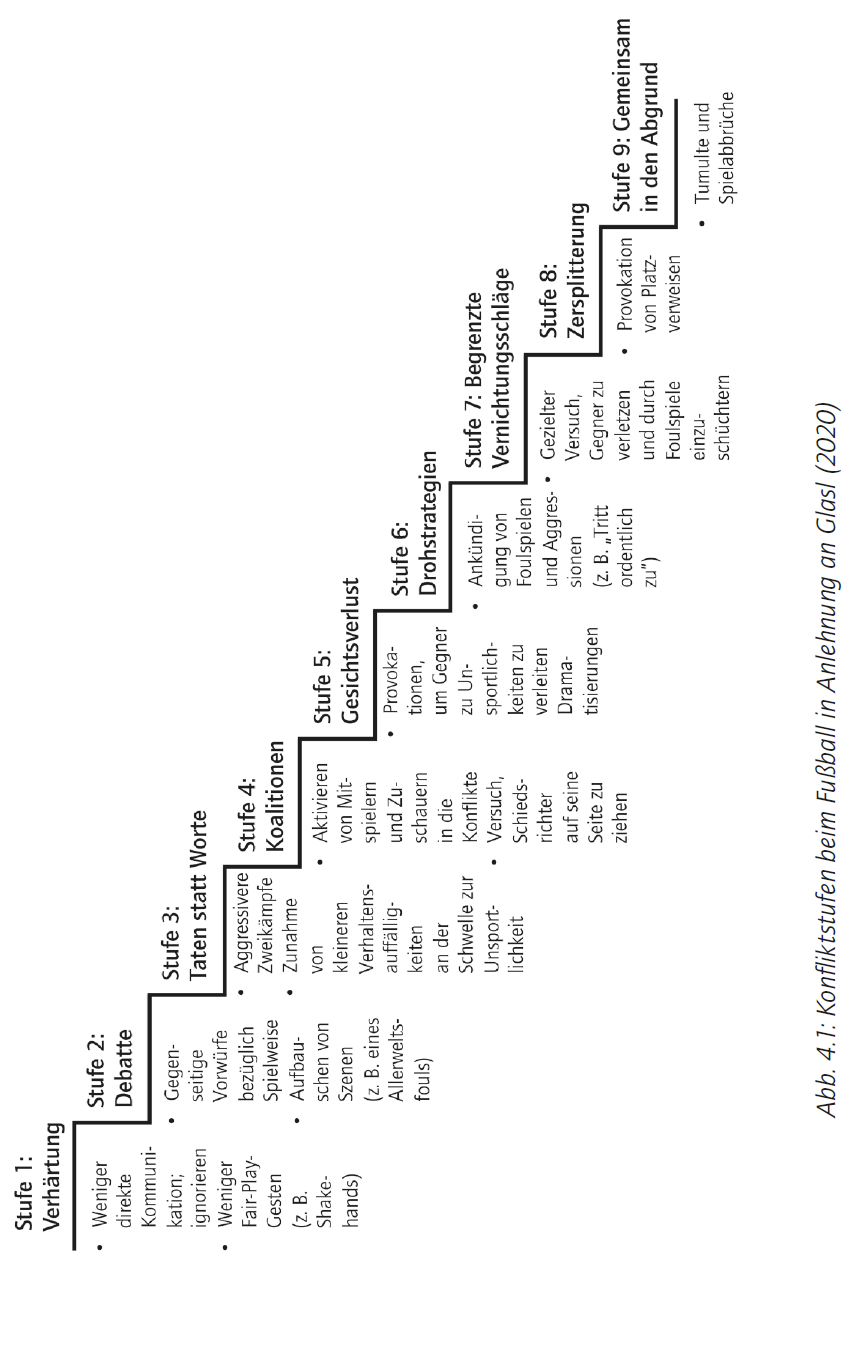 „Win-Win“ noch möglich.
Win-Loose 
angestrebt
Loose-Loose:
Beide Seiten verlieren
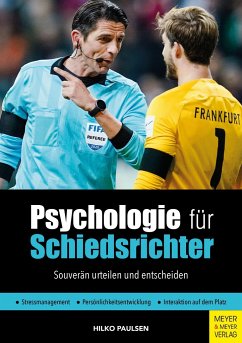 12.03.24
Angewandte Psychologie für SchiedsrichterInnen
22
Konflikt. psychische Dynamiken.
Irritation im Verhalten (z. B. Verhalten gegenüber Konfliktpartei)
Verzerrte Wahrnehmung (z. B. stärkere Wahrnehmung negativer Aspekte insb. Eigenschaften anderer Menschen)
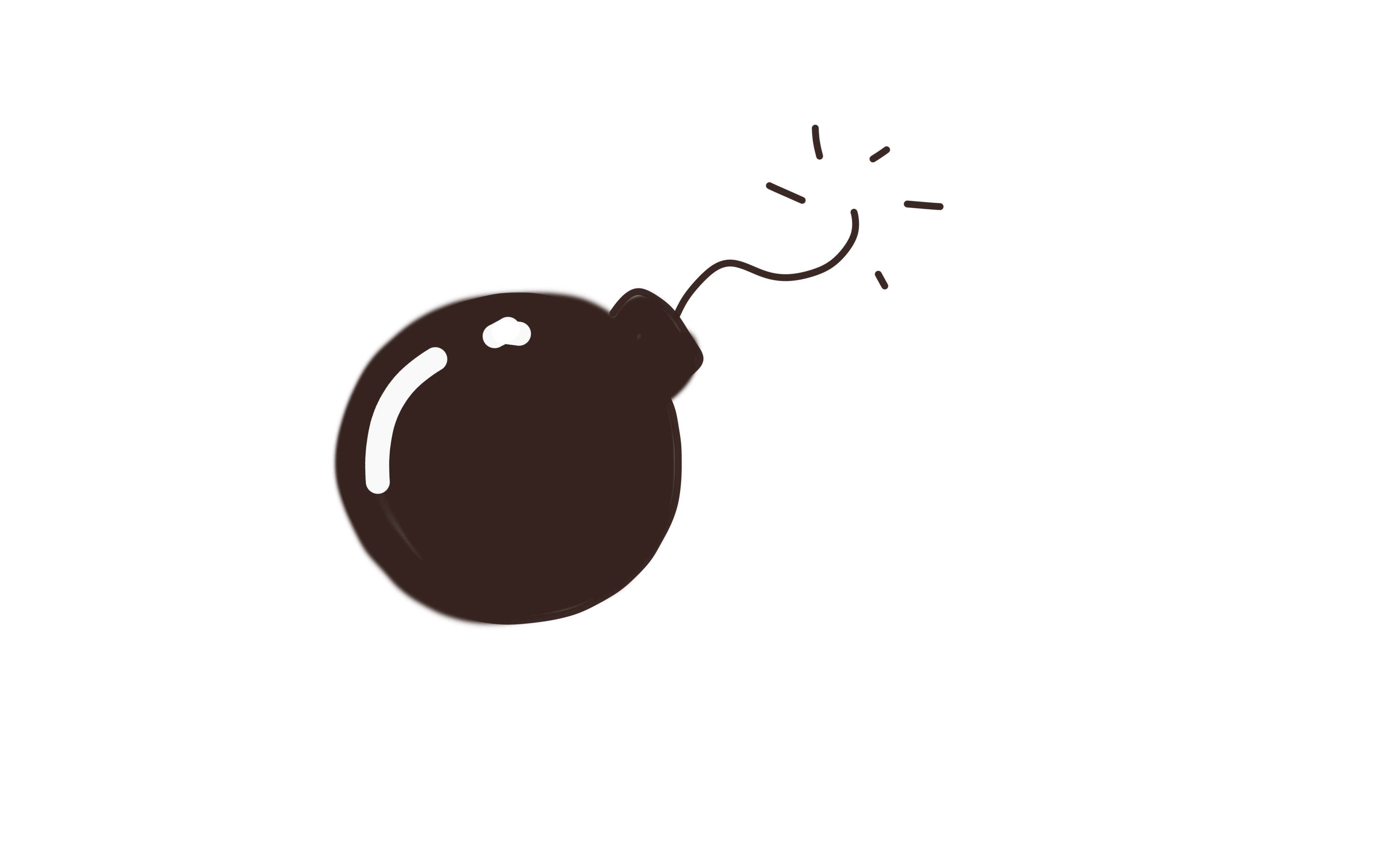 Soziale Ansteckung (z. B. Lästern in Gruppe)
Verlust von Empathie (z. B. kein Mitgefühl mit anderer Konfliktpartei; Absprechen von guten Gründen)
12.03.24
Angewandte Psychologie für SchiedsrichterInnen
23
Was habe ich Heute Vor
TAKE HOME MASSAGE
Konflikte haben eine Eigendynamik. 
Sie breiten sich schnell aus und sind ansteckend.
12.03.24
Angewandte Psychologie für SchiedsrichterInnen
24
UMGANG. Mit Konflikten.
12.03.24
Angewandte Psychologie für SchiedsrichterInnen
25
UMGANG. Mit Konflikten.
Plenum: Könnt ihr hier erste Ideen für 
die Kategorien finden?
12.03.24
Angewandte Psychologie für SchiedsrichterInnen
26
Was habe ich Heute Vor
TAKE HOME MASSAGE
Brandschutz ist besser als Feuer löschen. Infektionsschutz ist besser als Symptombehandlung.
Das gilt auch für Konflikte.
12.03.24
Angewandte Psychologie für SchiedsrichterInnen
27
UMGANG. Mit Konflikten.
12.03.24
Angewandte Psychologie für SchiedsrichterInnen
28
Ursachen vs. Auslöser
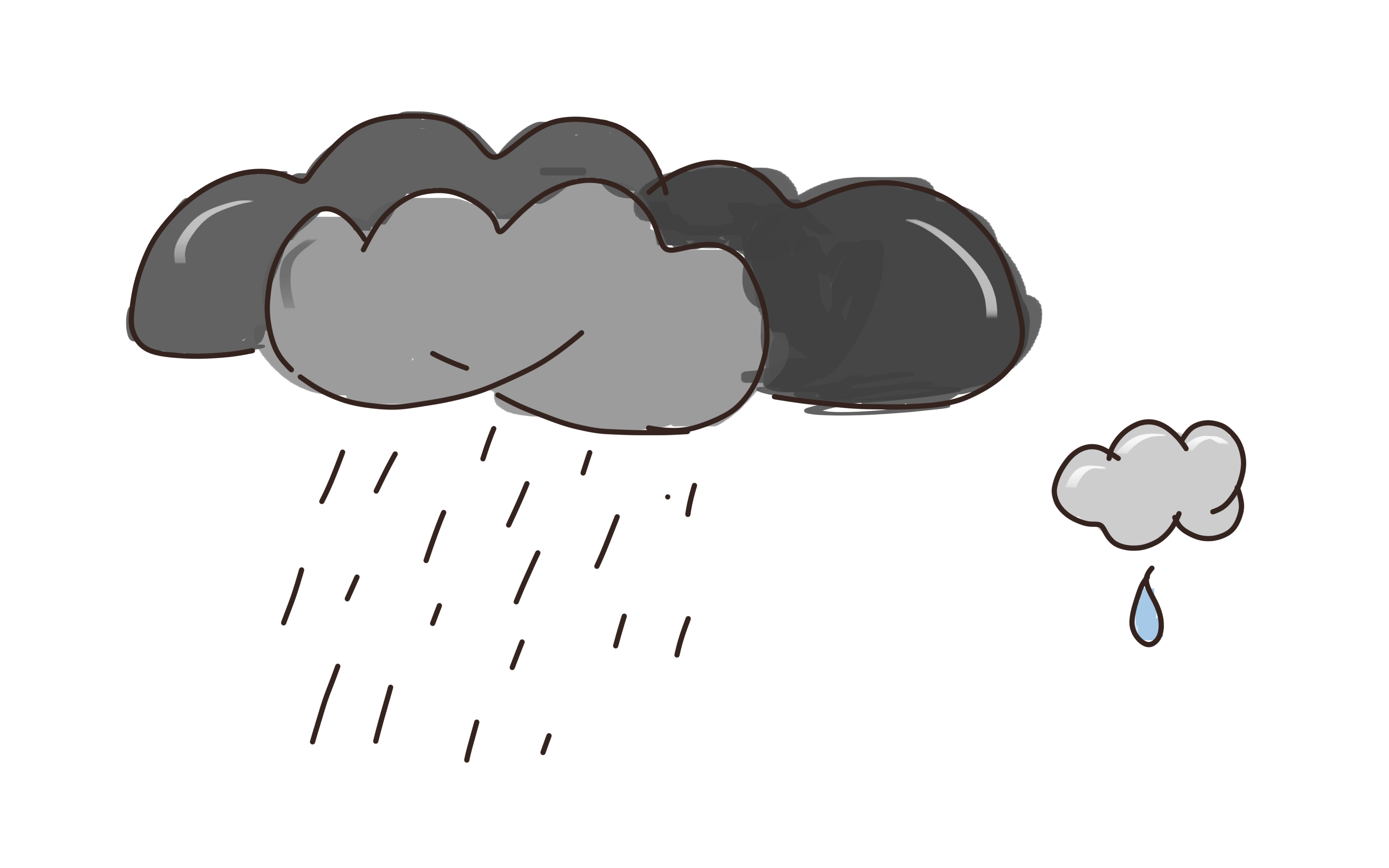 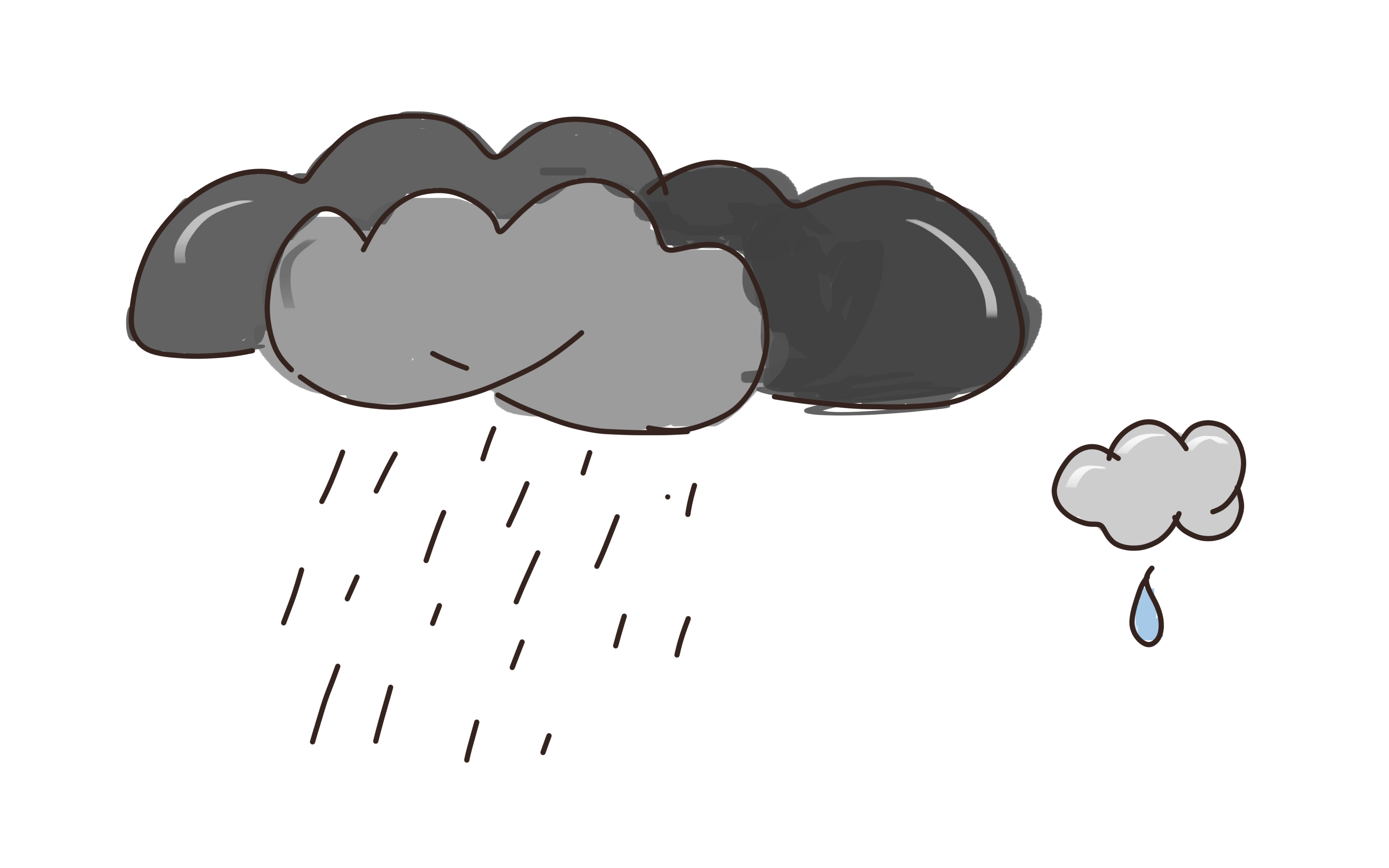 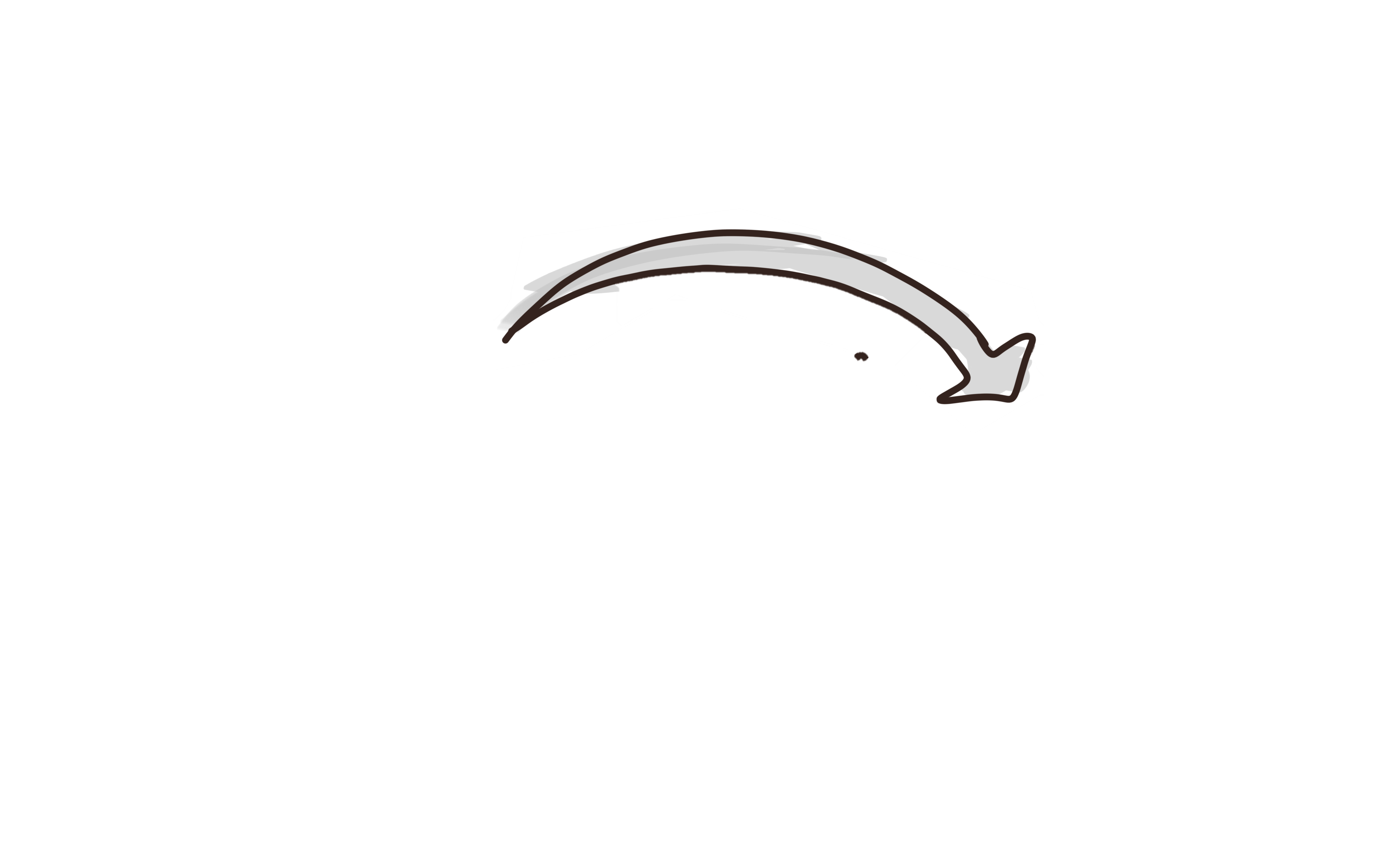 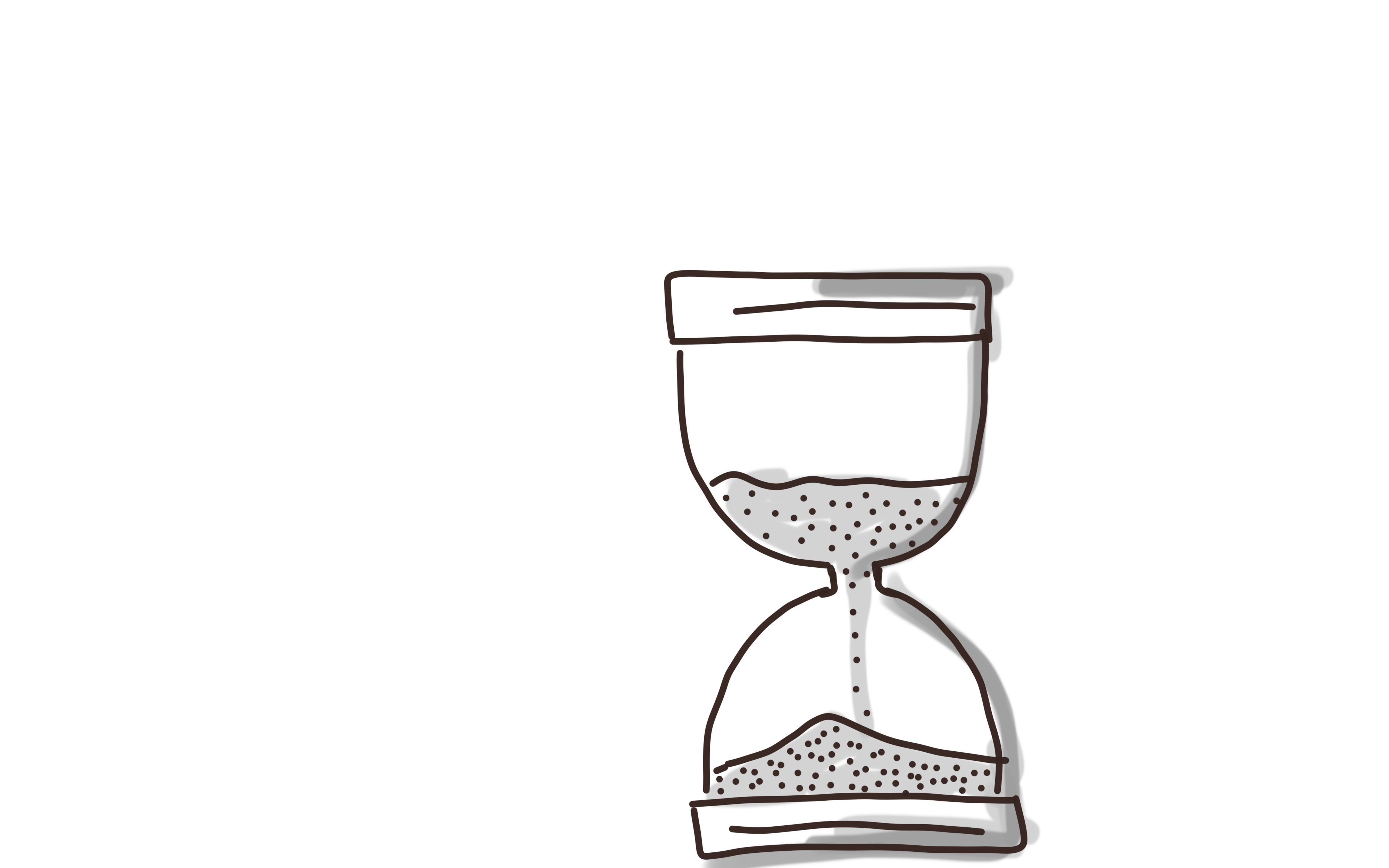 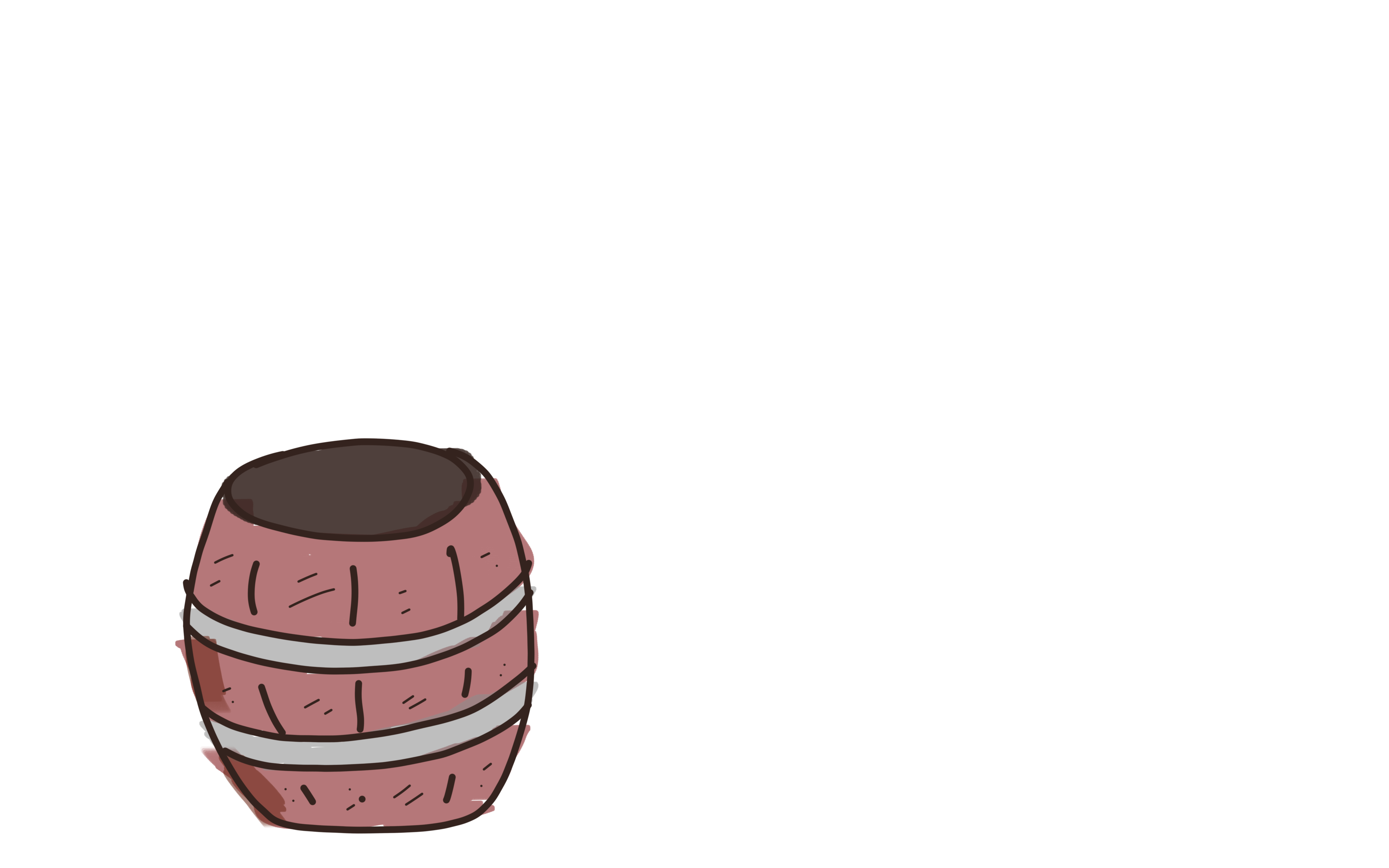 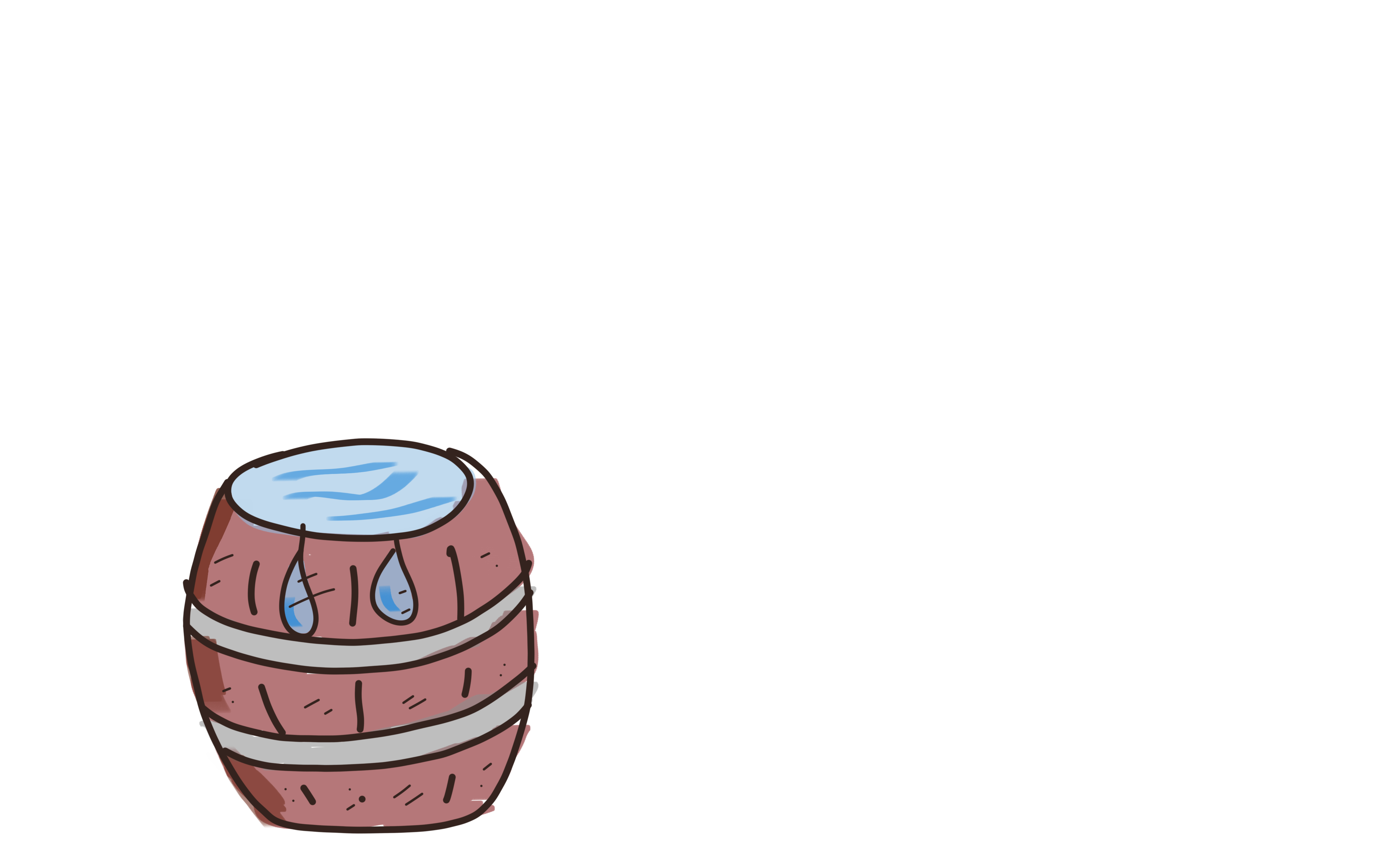 12.03.24
Angewandte Psychologie für SchiedsrichterInnen
29
Konfliktauslöser
Konfliktursachen
Oft einzelnes Ereignis
Oft kombinierte Ursachen
(z. B. Rückstand, Platzverhältnisse)
Wirkt schnell und spontan (z. B. Sekunden)
Wirkt über längeren Zeitraum(z. T.  Minuten, ggf. vergangene Spiele)
In der Folge starke Außenwirkung
In der Folge wenig Außenwirkung
12.03.24
Angewandte Psychologie für SchiedsrichterInnen
30
Konflikt. Ursachen
Konfliktursachen:

Druck z. B.
Auf- und Abstieg
6-Punktespiel

Rivalität
z. B. Derby, Vorgeschichte

Frustrationen z. B.
durch unerwarteten Spielstand(z. B. Rückstand)
Nachlassende Fitness
Schmerzen

Platzverhältnisse z. B. eng, rutschig oder hart

Unterschiedliche Spielweisen (technisch vs. kampfbetont
Machen es wahrscheinlicher
Interaktion 2 Parteien + 
Unvereinbarkeit +
eine Beeinträchtigung
12.03.24
Angewandte Psychologie für SchiedsrichterInnen
31
Buchempfehlung
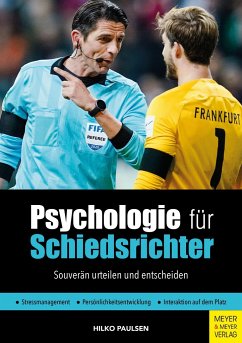 12.03.24
Angewandte Psychologie für SchiedsrichterInnen
32
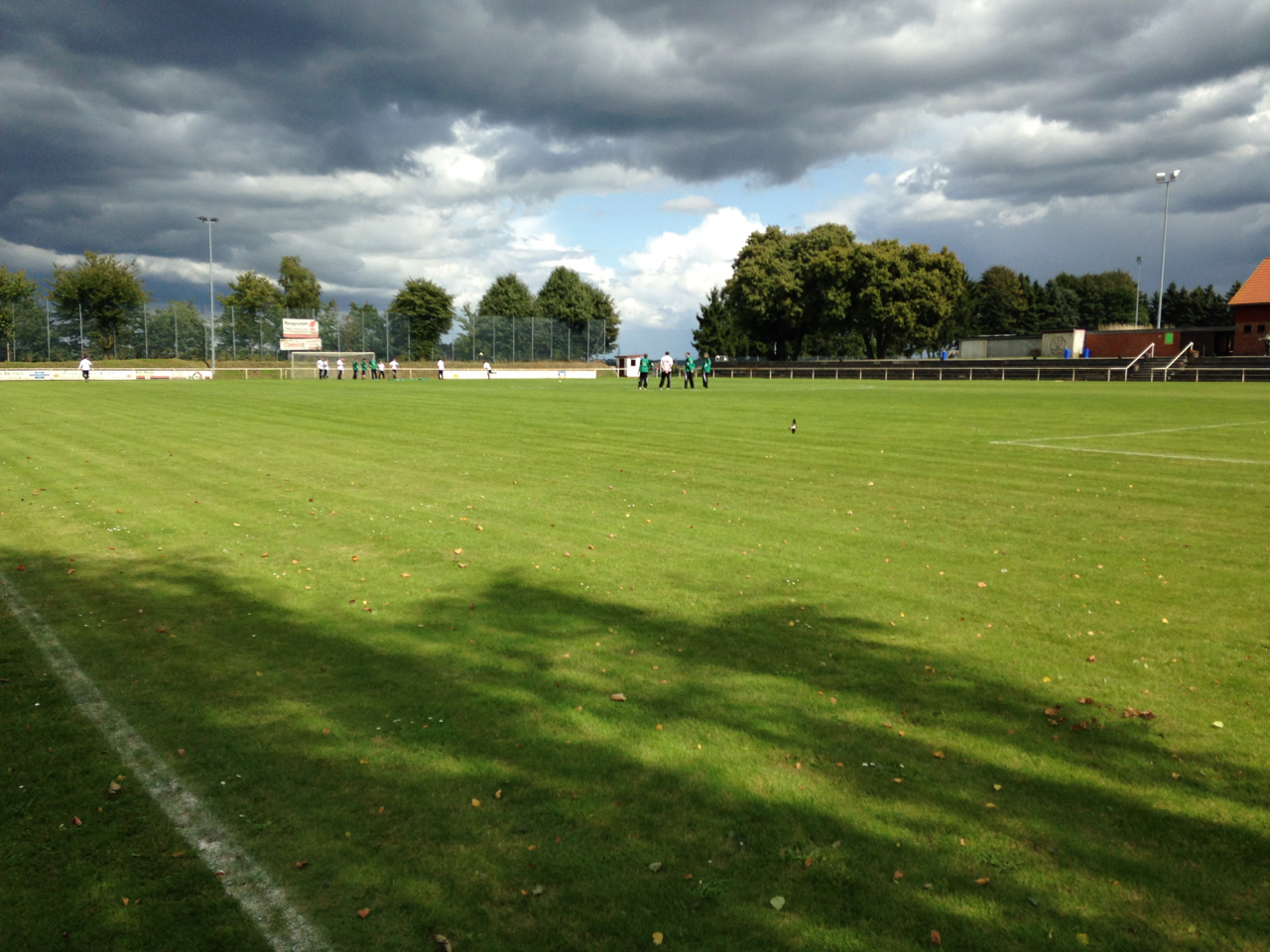 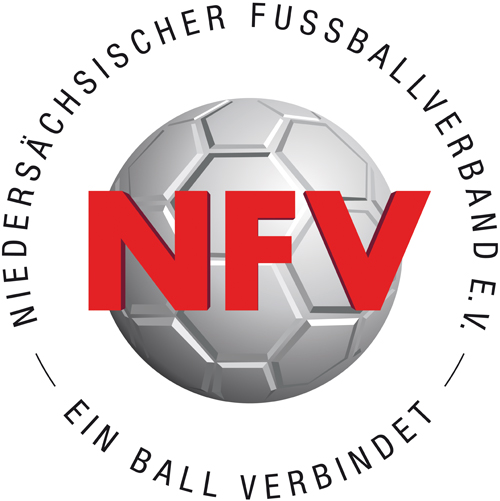 Danke für Eure Aufmerksamkeit! 
12.03.24
Angewandte Psychologie für SchiedsrichterInnen
33